O‘zbek tili
10-sinf
Mavzu:
Adabiy o‘qish. Karim Mahmudovning “Qiziqarli pazandalik” kitobidan matnlar.
O‘tilgan mavzuni takrorlash
“Assisment” metodi (texnikasi)
O‘tilgan mavzuni mustahkamlash
O‘tilgan mavzuni takrorlash
Tojik            Qirg‘iz                 Qozoq               Arman            Gruzin  

Osiyo va
 Kavkaz 
taomlari         
                
                Shurbo          Kulchetay       Beshbarmoq         Kyufta           Chaxoxbili
O‘tilgan mavzuni takrorlash
To‘g‘risini top! mashqi
Beshmarmoq tayyorlash uchun qaysi masalliqlardan foydalaniladi?

 Un, mol go‘shti, qazi, yog‘, dumba yog‘i, kartoshka, guruch,
 sabzi, ot go‘shti, tuxum, suv, ziravorlar, tuz, karam,sholg‘om, 
mosh, no‘xot, piyoz, ko‘katlar, bulg‘or qalampiri, sarimsoq, 
 achchiq qalampir. 

Beshbarmoq taomi  masalliqlariga oid so‘zlarni yozing.
Yangi mavzu bayoni
Karim Mahmudov

O‘zbek pazandachiligi targ‘ibotiga ulkan hissa qo‘shgan olim Karim Mahmudov 1926-yil Andijon shahrida tavallud topgan. 1951 yilda Samarqand Davlat dorilfununining tarix fakultetini bitirgan. Falsafa fanlari nomzodi ilmiy darajasini olgan.
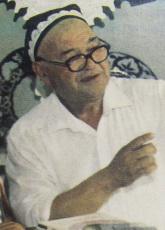 Yangi mavzu bayoni
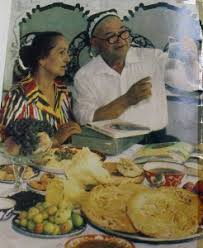 Karim Mahmudov qirq yilga yaqin Toshkent Davlat dorilfununida 
talabalarga dars berdi. Shu bilan birga,
xalqimizning qadim bebaho merosi, 
mehmondo‘stlik va pazandalik odobi 
tarixidan bir qancha asarlar yaratdi.
Yangi mavzun bayoni
Olimning “O‘zbek taomlari”, “Turmush ziynati”, “Ochil dasturxon”, 
“O‘zbek palovlari”, “Tansiq taomlar”, “Qiziqarli pazandalik”, “Mehmonnoma” kabi yigirmadan ortiq asarlari xalqimiz boyligi
 bo‘lib qoldi. Bu asarlar bir necha xorijiy  tillarda ham chop etildi.
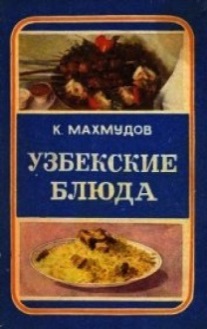 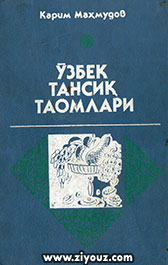 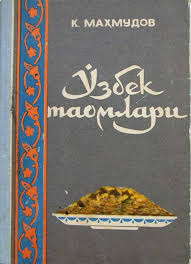 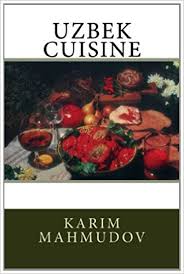 O‘zbekiston milliy pazandachiligi
Daraxt borki unga qush qo‘nadi, uy borki, demak unga, albatta, mehmon keladi. Mehmondo‘stlik nainki insoniylik bog‘idir, balki shu bog‘ning eng shirin mevasidir. 
Hamma xalqlarda bo‘lgani kabi, o‘zbeklarda ham mehmonni anvoyi taomlar bilan ziyofat qilish odati bor. O‘zbekistonda ana shunday taom palovdir.
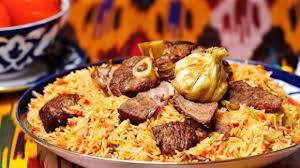 Matn ustida ishlash
Yashab turgan joyning o‘ziga xos xususiyatlarini ifodalash maqsadida palov pishirishning ko‘pdan-ko‘p usullari mavjud bo‘lgan. “Farg‘ona palovi”, “Samarqand palovi”, “Buxoro palovi”, “Xorazm palovi”, “Toshkent palovi” kabilar shular jumlasidandir. 
Hozir 60 ta palov turi mavjudligi bizga ma’lum.

  Xorazmcha         Farg‘onacha         Buxoro            Toshkentcha     Samarqand 
      palov                  palov                 palovi                   palov                 palovi
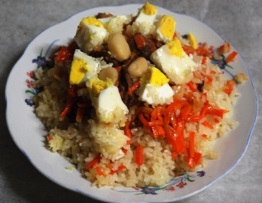 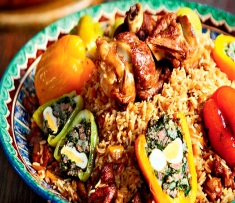 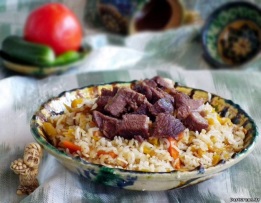 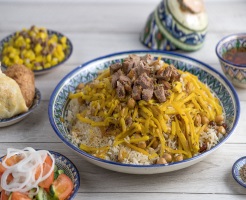 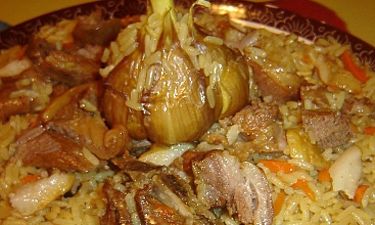 Matn ustida ishlash
Dasturxonga, albatta, palov tortishdan tashqari, Toshkentda masalan, qazi-qartali norin tayyorlash va xushbo‘y famil choy damlash odat tusiga kirgan.
Farg‘ona vodiysining hamma tumanlarida va Samarqandda mehmonga dastavval issiq ko‘k choy beriladi.
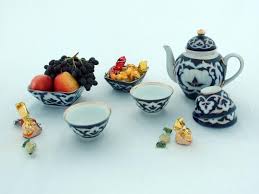 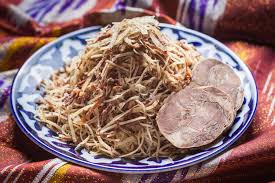 Matn ustida ishlash
Andijon, Qo‘qon, Marg‘ilon, Farg‘ona va Namanganda mehmonga choy berilgach, kashnich, rayhon va qatiq solingan mastava, so‘ngra devzira guruchdan lola rang qovurma palov tortiladi.
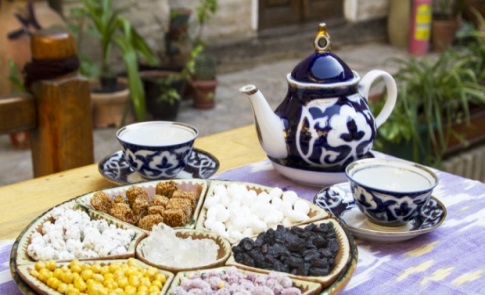 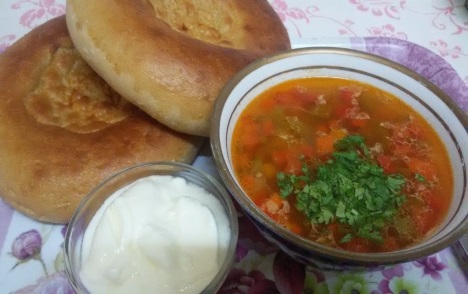 Matn ustida ishlah
Bu shaharlarda mehmon dasturxoniga patir va jizzali nonlar, ho‘l mevalar, oq ko‘ngillikning ramzi sifatida sut, qatiq, qaymoq qo‘yiladi.
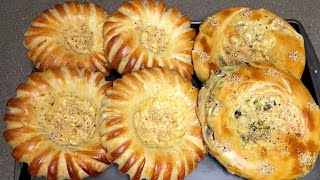 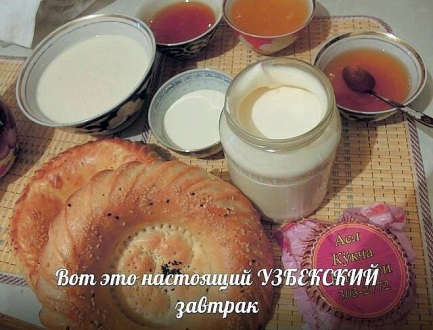 Matn ustida ishlash
Kelgan mehmonga darhol qatiq taklif etish yoki nonushtasiga, albatta, qatiq berish, ayniqsa, Namanganda yaxshi odat tusiga kirgan. Sababi, bu mezbonlar qatiq ichishning inson uchun ko‘pgina foyda keltirishini nazarda tutadilar: qatiq organizmni zararli bakteriyalardan tozalash va hazm taomlik xususiyatlariga ega.
Shu bilan birga uzoq joydan kelib suv va havo o‘zgartirgan kishini lohas bo‘lishdan ham saqlaydi.
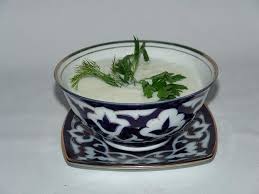 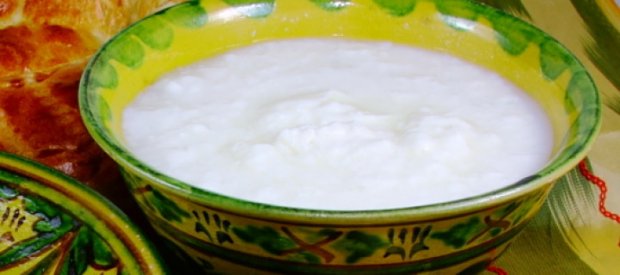 Matn ustida ishlash
Samarqandda mehmonni shirin-sharbat ho‘l mevalar, mashhur Samarqand noni hamda qaymoq bilan siylash, so‘ngra esa murch sepilgan chuchvara va to‘g‘rama palov bilan ziyofat qilish odati bor.
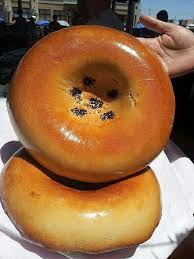 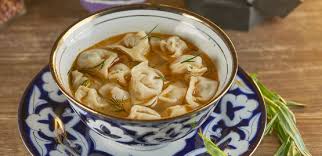 Matn ustida ishlash
Buxoroda mayiz palov va yaxlit qilib pishirilgan barra kabob, chorvador tumanlarida esa yangi so‘yilgan qo‘zi go‘shtining sho‘rvasi va kabobi mehmon hurmatining ramziga aylanib ketgan.
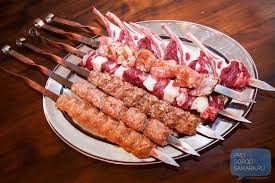 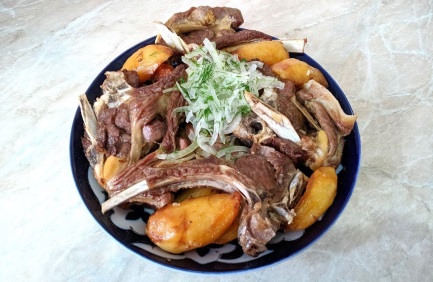 Matn ustida ishlash
Surxondaryoliklar xushbo‘y ko‘k choy bilan birga archa o‘tinida pishirilgan tandir kabob keltirib, hurmatingizni joyiga qo‘yadilar.
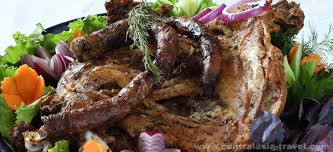 Matn ustida ishlash
Xorazmliklar mehmonni tilyorar qovunlar, maxsus tayyorlangan palov bilan siylashadi. Qoraqalpoqning baliq kabobi bilan kulchatoyini yegan mehmon u yoqqa yana borishni orzu qiladi.
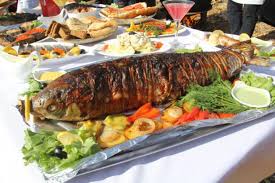 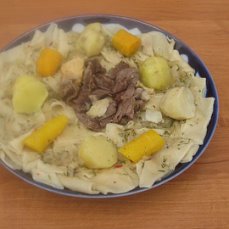 Matn ustida ishlash
Qo‘qon, Farg‘ona va Andijonda yaxshi bir odat bor.
Mehmon kelgan xonadonga hurmat yuzasidan qo‘shnilar taom chiqarishadi. “Mehmon o‘z rizqu-ro‘zi bilan keladi” kabi naql bejizga aytilmagan. 
O‘zbeklar uchun mehmonning kattasi yoki kichigi bo‘lmaydi. 
O‘zbeklar uchun mehmon doimo ulug‘ sanaladi.
Karim Mahmudovning «Qiziqarli pazandalik» kitobidan
Yangi so‘zlarni o‘rganamiz
mavjud             -         существующий, имеющийся
famil choy       -           чёрный чай
dastavval         -          сначала, прежде всего
mezbon            -          хозяин
barra                -          мясо молодого барашка
tilyorar             -           очень сладкий
Mustaqil bajarish uchun topshiriqlar
1. Markaziy Osiyo va Kavkaz mintaqasi 
mamlakatlari milliy pazandachiligi 
haqida yana nimalarni bilasiz?




2. Berilgan soz‘lar yordamida o‘zlashtirma gaplar hosil qiling.

  1) Aytmoq.        2) Gapirmoq.        3) Buyurmoq.      4) So‘ramoq
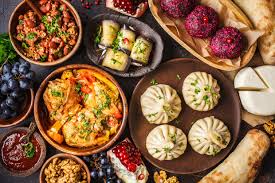